Erasmus stáž Bratislava
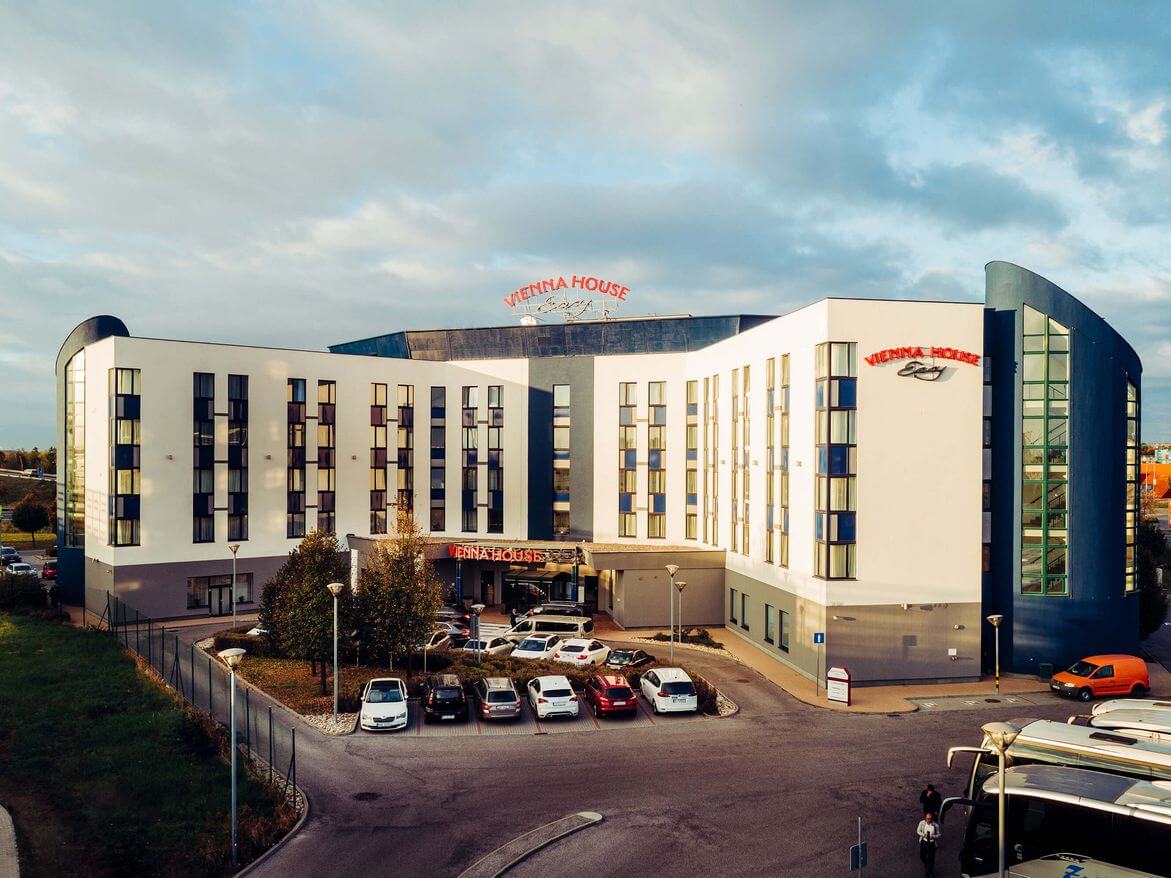 Vypracoval žák 3. ročníku oboru Hotelnictví
Hotel Vienna House Easy
3* hotel postavený vedle letiště
Kvalita služeb pro mě byla nižšího standartu, než na jaký jsem zvyklý z 5* resortů, jsem rád, že jsem si vyzkoušel i „snadnější“ nároky na obsluhu 
Počet pokojů je 163, všechny z nich nekuřácké 

Na takovémto 
       pokoji jsem bydlel
       celé dva měsíce
       Ubytovaní jsme byli
       přímo v hotelu
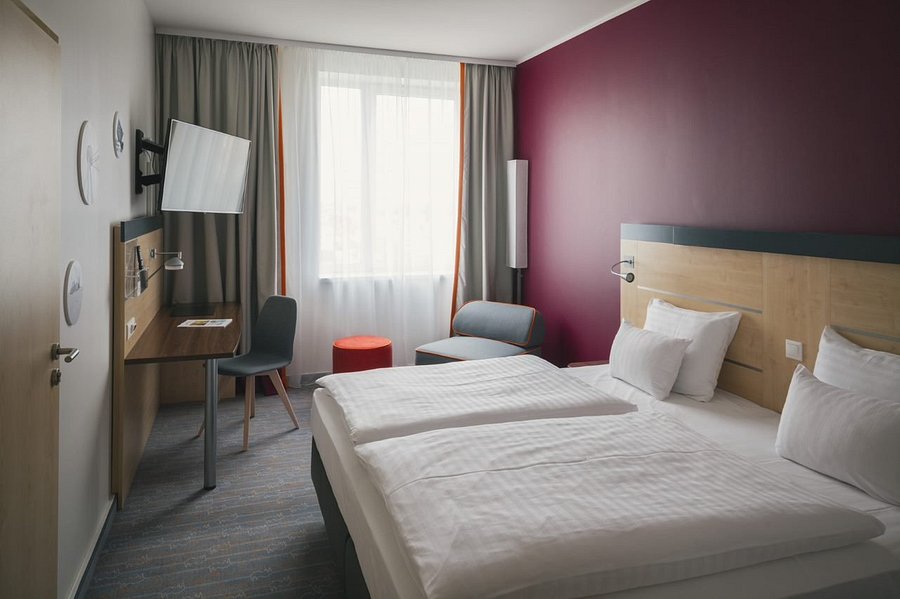 Vybavení a služby hotelu
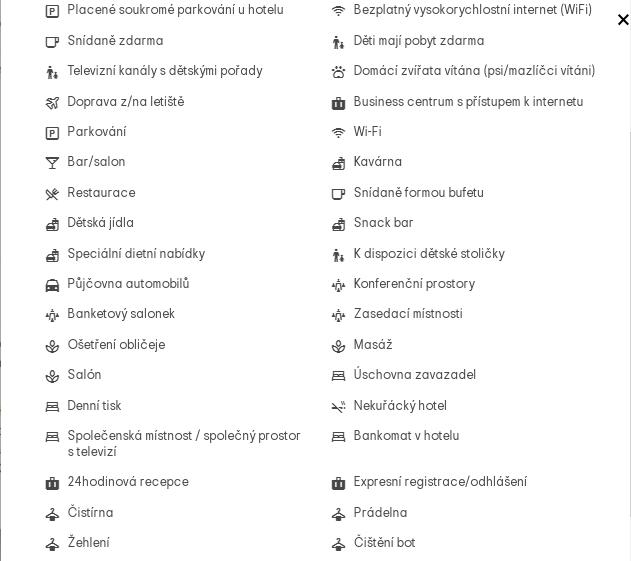 Vybavení pokojů
Všechny pokoje mají televizi, klimatizaci, telefon, připojení na wifi
Pokoje jsou sice menší, ale za to moderně a útulně zařízené
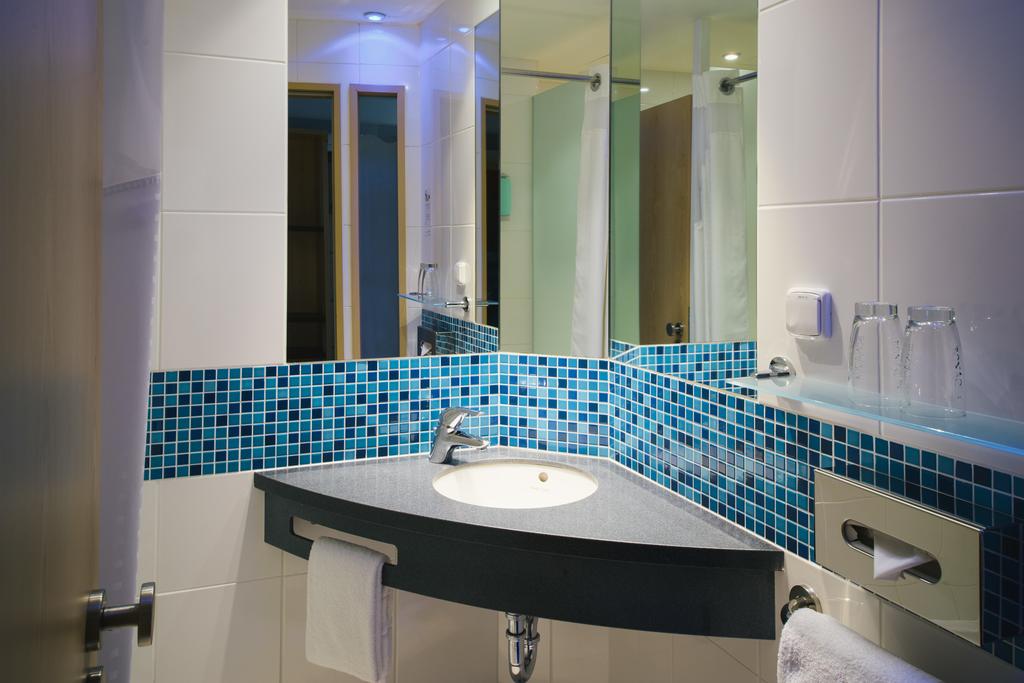 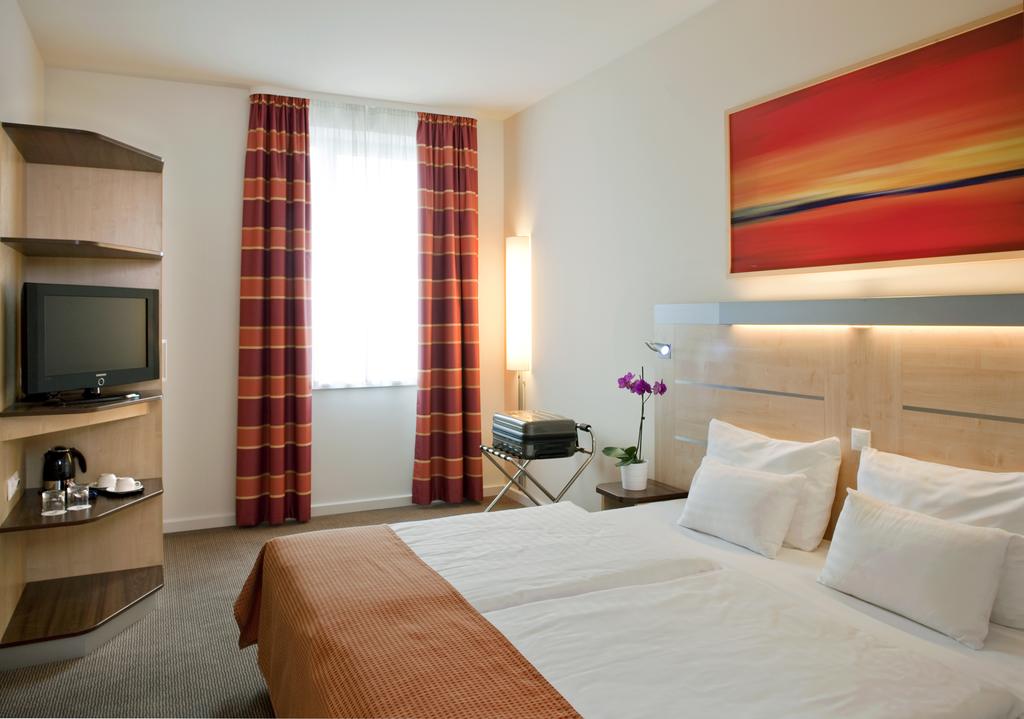 Stravování
Jídlo jsme měli zajištěné, než přišel koronavir, bufetové snídaně, obědy a večeře byly v kantýně pro zaměstnance. 
Poté, co nás zasáhla vlna koronaviru, jsme si mohli dělat snídani sami v kuchyni z dostupných, či námi zakoupených surovin.
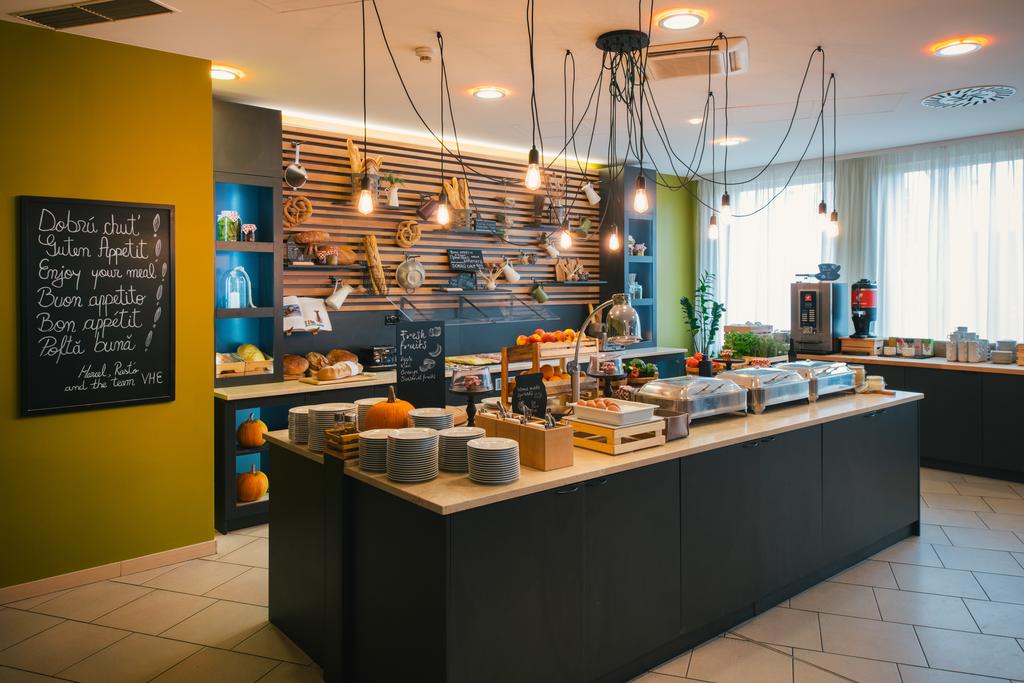 Mé pracoviště
Bar spojený s recepcí
Rajón restaurace
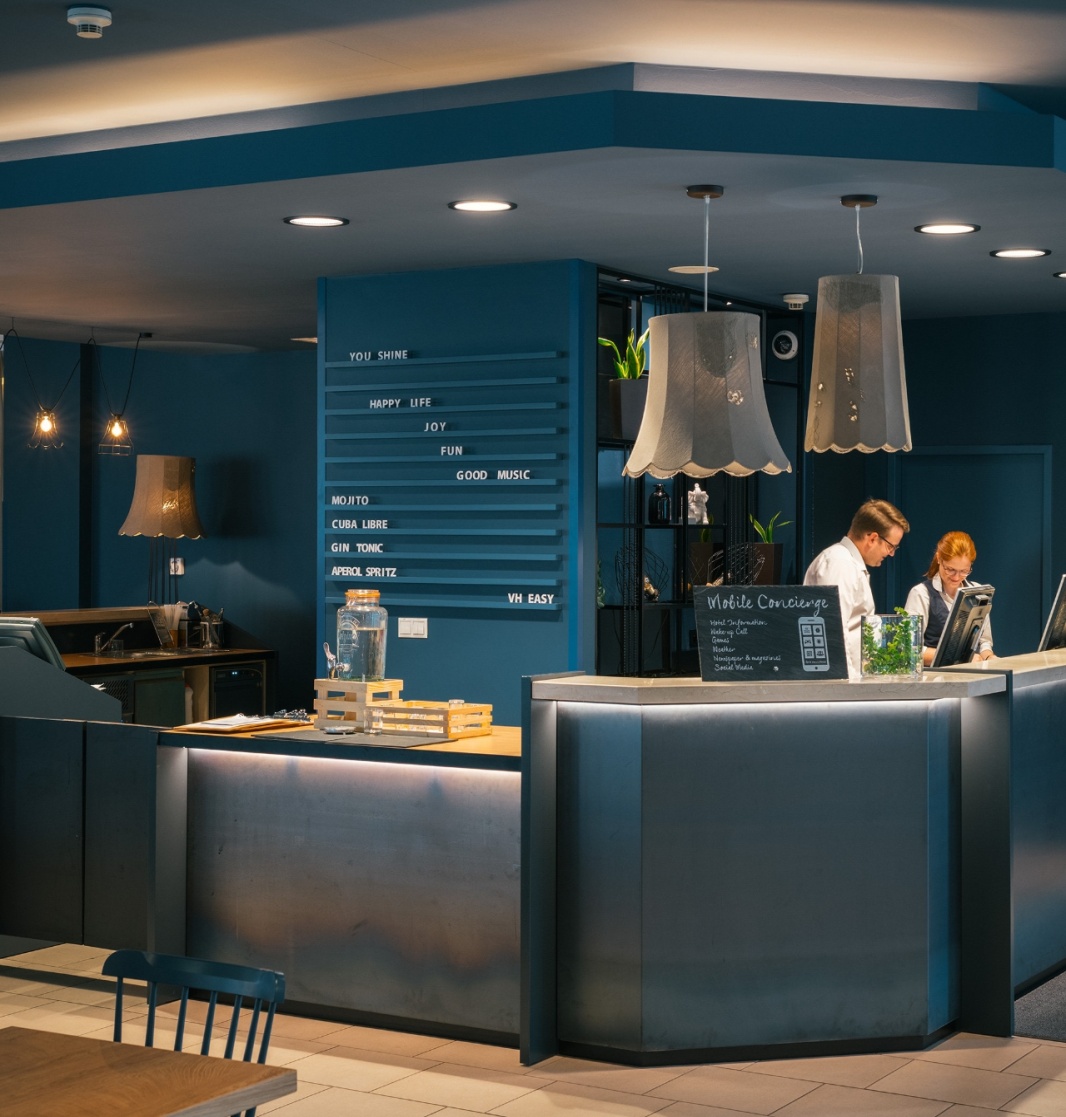 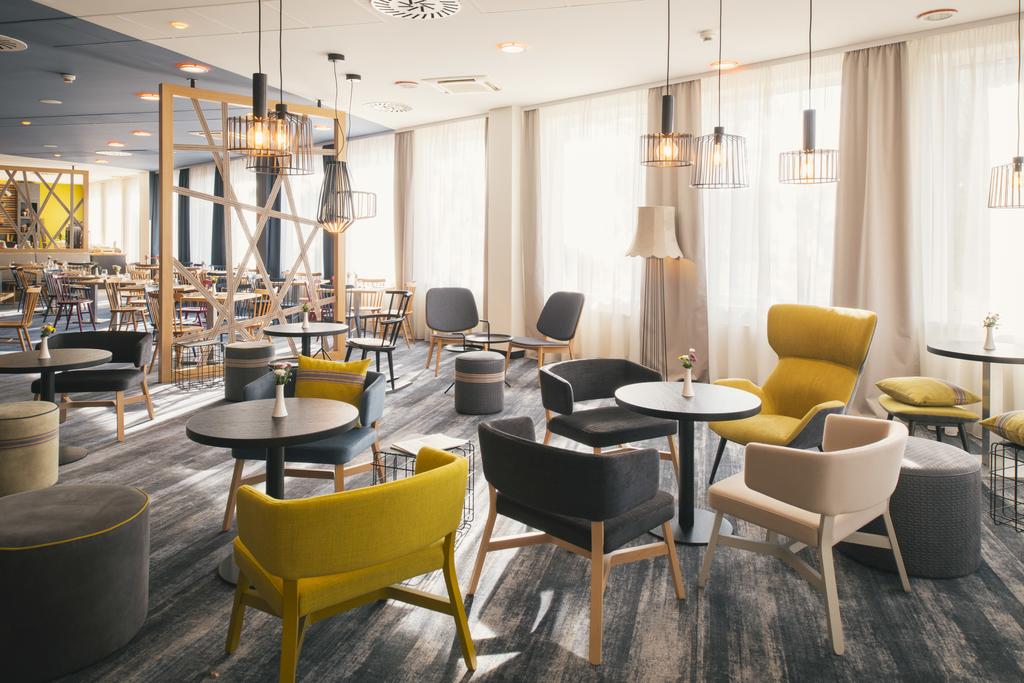 pracovní tým
Na konci stáže na nás čekala rozlučková oslava. 
Vedení hotelu nám dalo zpětnou vazbu na naši odvedenou práci, bouchlo se šampaňské a s těžkým srdcem jsme se všichni navzájem loučili.
Foto z rozlučky:
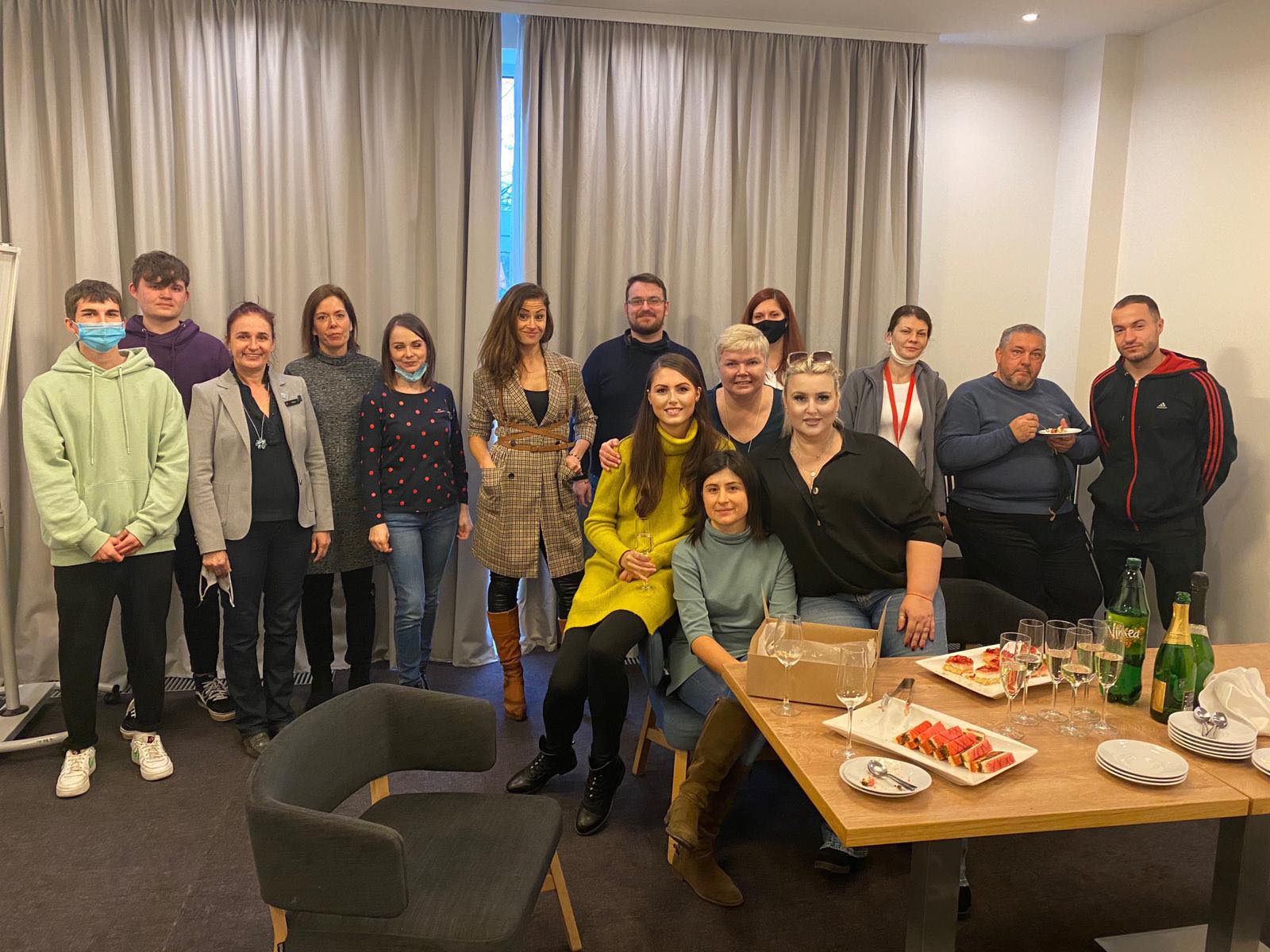 Pracovní náplň
Po schůzce s F&B manažerkou jsme si řekli, jaké máme pracovní zkušenosti.
Druhý den na to nás čekala akce v hotelu a šli jsme do obsluhy.
Pracovali jsme den, dva, jako číšníci v bufetové části a poté opět den, dva jako číšníci, či barmani na baru.
To vše, dokud nepřišla pandemie koronaviru i na 
      Slovensko a muselo se rychle jednat.
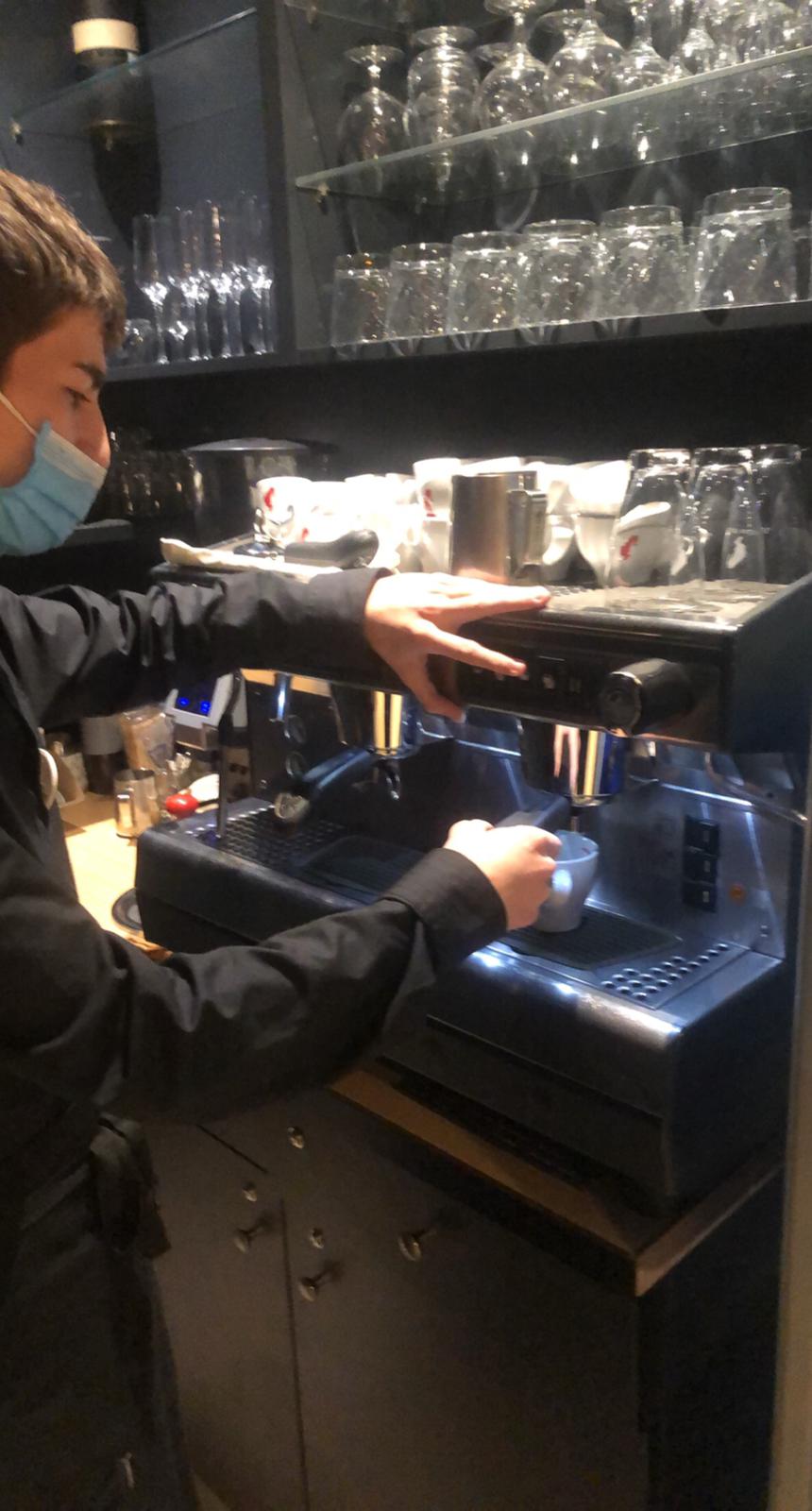 Koronavirus
Protože se hostům poskytovali snídaně, museli jsme vymyslet, jak jim je servírovat. Aktuální vládní nařízení to neumožňovala (zákaz konzumace ve vnitřních prostorách).
Nakonec jsme vše vyřešili tak, že nejlepší budou balíčky, které si host ráno vyzvedne. 
Denně jsem připravoval okolo 50 balíčků.
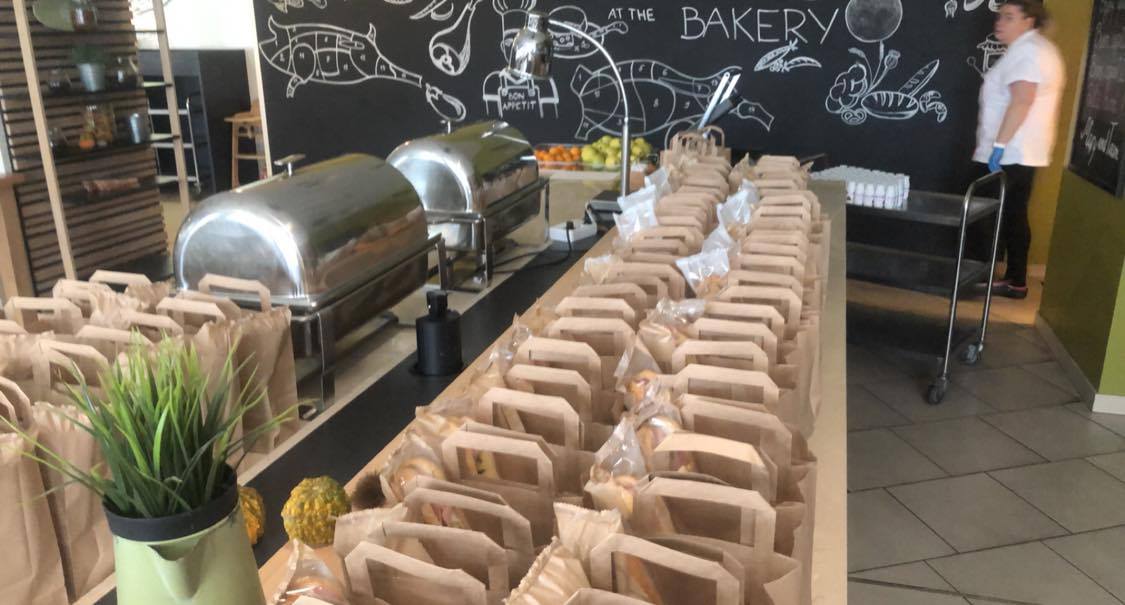 Pár slov na konec
I když jsem přijel na stáž v opravdu špatnou dobu, nelituji toho. 
Zažil jsem něco nového, poznal spoustu fajn i méně fajn lidí. 
Stáž mi opět ukázala nové možnosti a poukázala na věci, na kterých potřebuji zapracovat, ale i na ty, které umím již zvládat s jistotou. 
Určitě jsem se více utvrdil v tom, že k tomuto oboru mám vztah a budu v něm dál pokračovat i po ukončení studia.
Zdroje
https://www.hrs.com/en/hotel/vienna-house-easy-chopin-bratislava/a-431999
https://www.booking.com/hotel/sk/chopin-airporthotel-bratislava.cs.html
https://www.tripadvisor.cz/Hotel_Review-g274924-d1455775-Reviews-Vienna_House_Easy_Bratislava-Bratislava_Bratislava_Region.html
https://www.viennahouse.com/en/easy-bratislava/the-hotel/overview.html